National Conversation on Public Health and Chemical Exposures
“ . . develop an action agenda that will outline how the United States can manage chemicals in ways that are safe and healthy for all people.” 


National Environmental Health Association
Centers for Disease Control
Agency for Toxic Substances and Disease Registry
Community Conversations
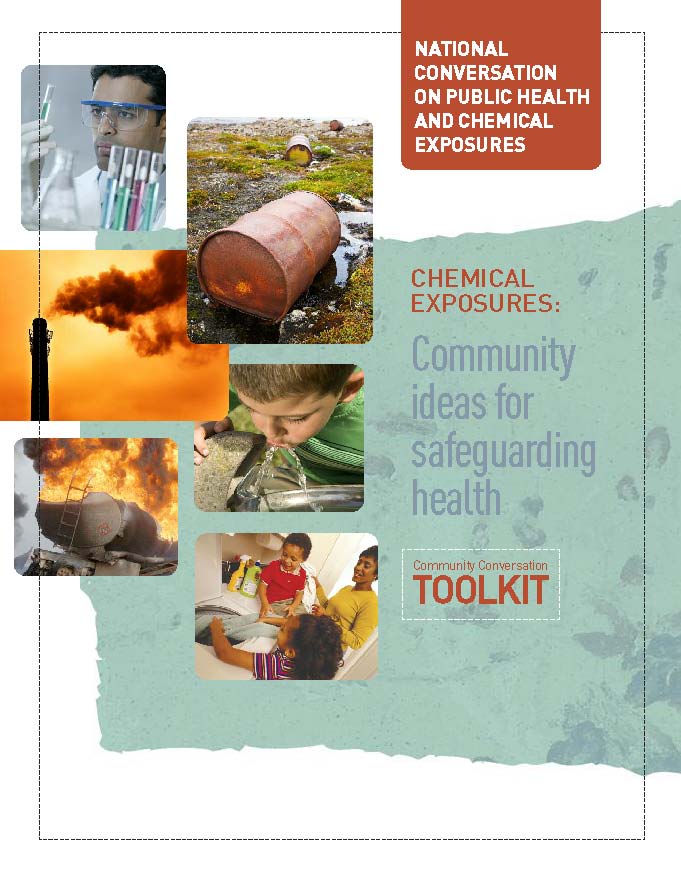 Five Oregon Community ConversationsApril – June, 2010
Astoria,  June 20
OPSR 
N = 15

Eugene, June 7 OTA N = 26

Grants Pass, April 30OTAN = 26

Hood River, June 10OPSRN = 9

Salem, June 2OECN = 6
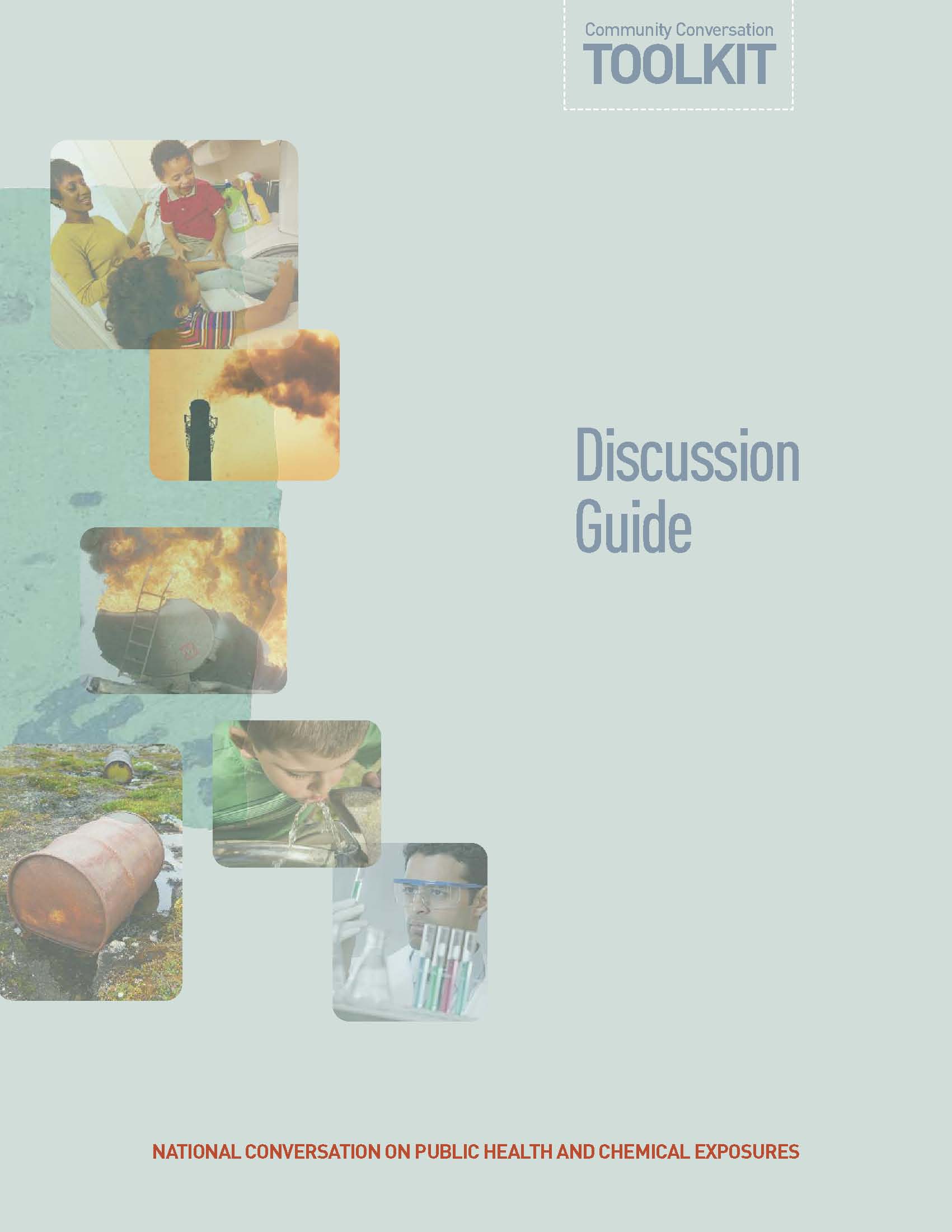 Discussion Guide
Topic 1: When it comes to the impact of chemical exposures on our health, people vary in their level of concern. We invite you to share a concerns you may have.
Discussion Guide
Topic 2: Think about and discuss a few values you believe should guide our nation’s approach to protecting us from harmful chemical exposures.
Discussion Guide
Topic 3: We can learn a from specific stories of success or failure related to protecting people from harmful chemical exposures. Have you experienced any successes or failures regarding protection from chemical exposures? If so, discuss what contributed to such successes or failures.
Discussion Guide
Topic 4: Many groups, from government to businesses to nonprofit organizations, have a part in protecting the public from harmful chemical exposures. After listening to the personal accounts you jus heard, or other experiences, share your thoughts on steps one or more of these groups might take to prevent harmful exposures.
MAIN CONCERNS
Safe food
Pesticides
Toxics in consumer products
Inadvertant or unknowing exposure
Multiple, aggregate, and/or synergistic exposures
Bioaccumulation
Air quality, both outdoor and indoor
Cancer 
Autism
Parkinson’s Disease
Endocrine disruption
Nanotechnology
Radiation
Participants DISAGREED :
About their own feelings and action: some felt “concerned but lazy”; “confused”; “overwhelmed”; outraged”.
About what is toxic e.g. GMO.
About the liklihood of change in an policy environment they percieve to be dominated by business interests.
About the role of experts vs. citizens in understanding, creating and implementing policy.
VALUES that participants thought were important:
The public’s health and safety is primary.
Truth: independent science
Manage and/or eliminate conflict of interest.
Transparency
Accountability of corporations, policymakers and individuals.
Precaution
Somewhat Less Consensus
About the primacy of children’s health.

The balance between convenience and precaution.

Environmental justice.
Participants noted KEY STEPS that groups could take:
Support organically grown food
Independent science
Safer alternatives
Right To Know
Complete and accurate labeling
Accessible information and science
Grassroots participation and leadership 
Local and regional models for state and federal action.
Main lessons from SUCCESSES
Local actions
IPM in parks and schools
Bradwood Landing LNG organizing
Regulation banning leaded gasoline
Trans fat food labeling
Tobacco regulation
Industry responding to demand e.g. low- and no-VOC paint
Greater control and regulation: clean air and water
Main lessons from FAILURES
Concern about autism and other possible enviro diseases.
Trade secrets
“Irrational” alarm over thimerosal in vaccines.
Plans for a FOLLOW-UP MEETING about local action
Mostly “no”, but some interest in pursuing topics in other venues.
Concerns:
“Why didn’t you educate us?”
“Will ‘they’ listen?”
“Are we being co-opted?”
Summaries of all the Community Conversations
Read all the summaries at:
 www.neha. org/nationalconversation/index.html